Фейкова статистика або як не дати ввести себе в оману за допомогою цифр
План.1. Поняття маніпуляції та її технології.2. Інструменти, мета та наслідки фейкової статистики.3. Передвиборчі опитування.
1. Поняття маніпуляції та її технології.
Маніпуляція – засіб прихованого впливу, метою якого є зміна дій та/або думок особи з метою отримання певної вигоди іншою стороною таким чином, щоб вона була впевнена, що приймає самостійне обґрунтоване рішення.
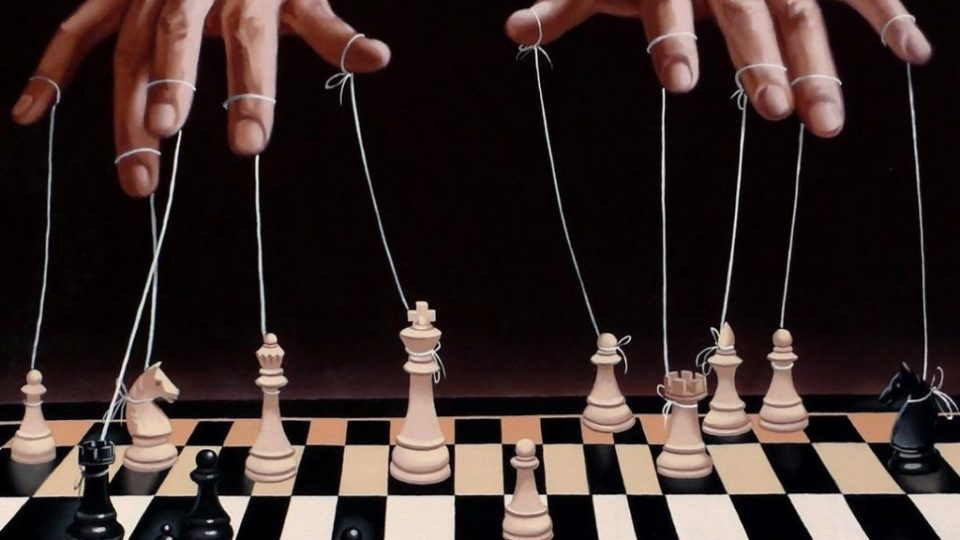 Мішені та наслідки маніпуляції
«Мішені» маніпуляції – психічні стани та процеси (уява, увага, пам’ять, мислення, мова, числові дані).
Наслідки маніпуляції – зміна поведінки у бажаному для маніпулятора напрямі, дезадаптація, відчуття безпорадності та ін.
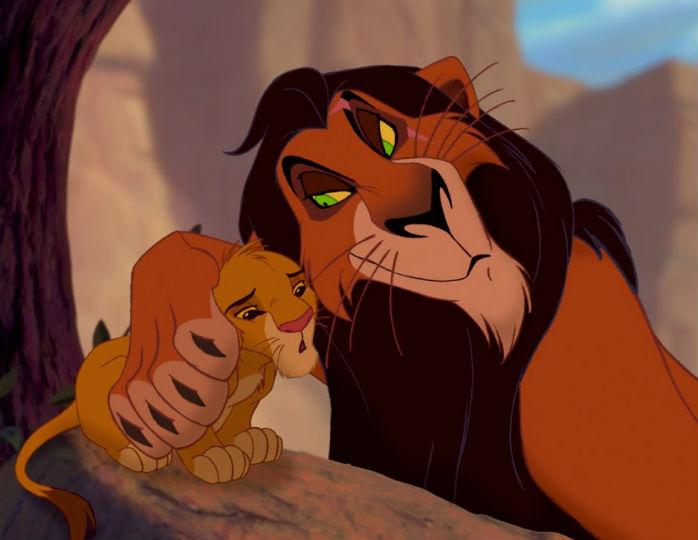 Статистика може довести що завгодно, навіть правду. Н. Мойніхан  Влада чисел тим могутніша, чим менше в них розбираються. Вольтер Не приймайте на віру ніяких цифр, поки не зрозумієте, звідки вони взялися. Джек Стек Якщо статистичні дані виглядають цікаво, вони швидше за все невірні. Девіз Центрального статистичного бюро (Великобританія)  Існують три види брехні: брехня, нахабна брехня і статистика. Марк Твен Статистика - найточніша з усіх лженаук. Жан Ку Цифри не брешуть, а цифрами - запросто. Максим Звонарев Статистика вчить нас, що з тих, хто має звичку їсти, дуже мало хто виживає. Вільям Уоллес ІрвінСтатистиці можна довіряти лише тоді, коли ви самі нею маніпулюєте. Американське прислів’я Якщо мій сусід б'є свою дружину щодня, а я не б'ю її ніколи, то в світлі статистики ми обидва б'ємо її через день. Приписується Джорджу Бернарду Шоу Я ненавиджу усереднення. Люблю індивідуальний підхід. Сьогодні ти можеш поїсти шість разів, а завтра – жодного, в середньому вийде три рази в день, але це не дуже правильний спосіб життя. Луї Д. Брандейс
2. Інструменти, мета та наслідки фейкової статистики
Користь шпината: 3,5 чи 35 мг заліза?
Помилка чи маркетингова стратегія?
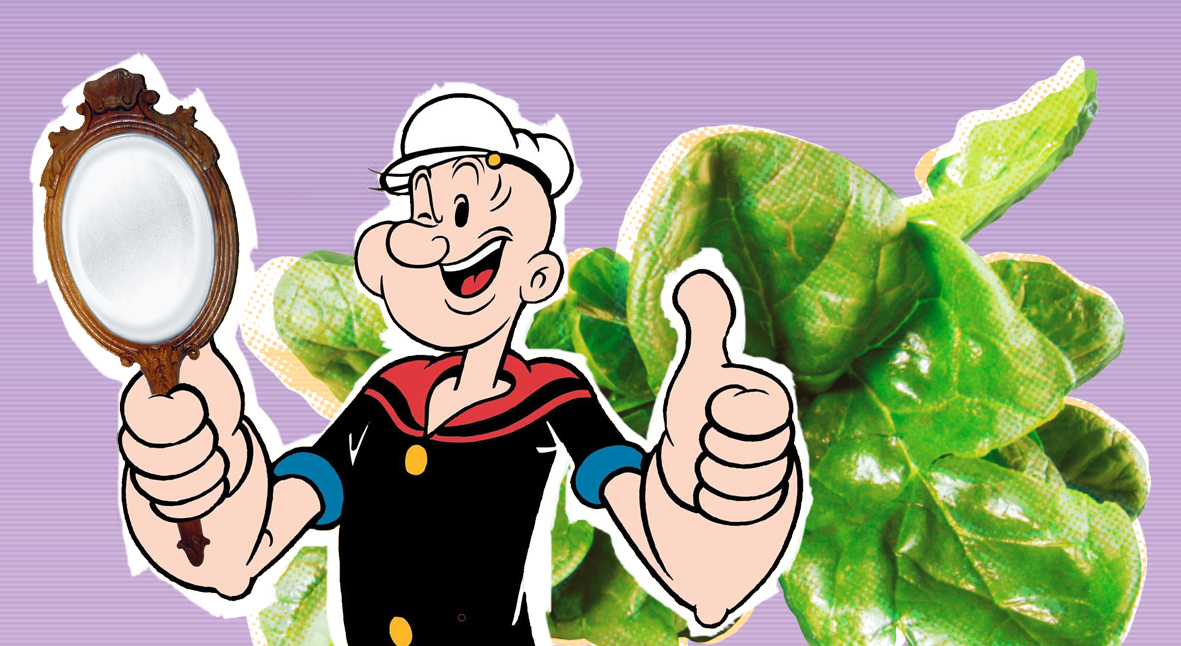 Цікавий факт чи хайп?
Чи мився Людовік XIV?
(1638-1715)
Дивні кореляції
Чи існує залежність між поламкою машини та наповнювачем морозива, який подобається водієві?
Обсяг вибірки
Кожен десятий дантист не рекомендує зубну пасту, яку мені рекламують. 

Що вони знають про неї? Що приховують?  

За даними Департаменту праці США, в країні у 2004 році було 160 тисяч стоматологів. Тобто 16 тисяч з них не рекомендують цю пасту? Я не готовий настільки ризикувати здоров'ям своїх зубів
 
за матеріалами New York Post
Фейк або правда
На питання "Чи користуєтеся ви інтернетом?" позитивно відповіли 100%. Такий результат опитування, проведеного недавно в інтернеті. 

Згідно з даними статистики, дев'яносто зі ста опитаних повністю схвалюють державну політику, а десять – завжди підтримують. Решту населення ніхто ніколи не питав.
Запитання:

– чому при опитування населення заміжніх жінок більше, ніж жонатих чоловіків?
 – чому у два рази у жінок та чоловіків відрізняються дані щодо кількості побачень з представниками протилежної статі?
 – чи може захворювання однієї людини подвоїти національну статистику?
– чому збільшується середня вага населення, а люди продовжують відповідати, що вони їдять овочі? / Приклад: Secret eaters
–   чи можна провести 50,000 інтерв’ю за 20 років?
На що звертати увагу
величини: чи дійсно вони дають у сумі 100%
 наявність додаткової інформації
використаний статистичний показник та його відповідність проведеним розрахункам
використання альтернативних джерел інформації
 величина вибірки
аналіз середніх значень
Що купують жінкам у подарунок на 8 березня
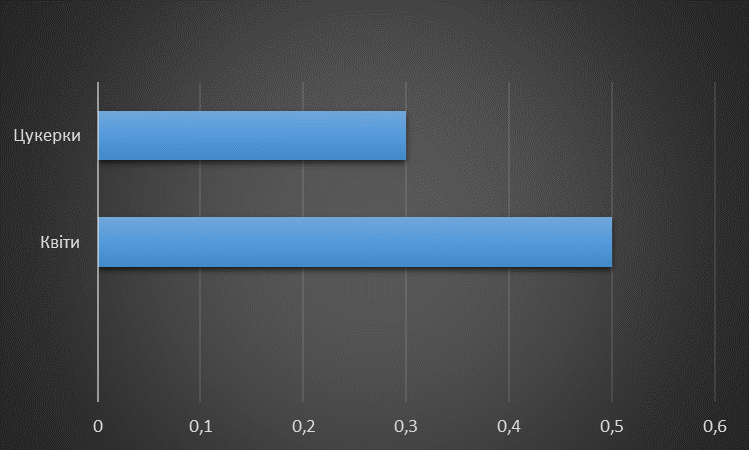 3. Передвиборчі опитуванняЯк це працює
Ефект натовпу
один із варіантів впливу на виборця – показати завищений рейтинг потрібного кандидата. Очікується, що виборці, які не визначились, які не мають чітких політичних уподобань, будуть голосувати за лідера рейтингу.
 
Вплив авторитетів
Люди більше схильні піддаватися впливу авторитетів – людей, чия думка для них важлива, зокрема і думка щодо того, за кого голосувати
Фейкові опитування найчастіше розраховані на населення. 
Якщо ми знатимемо, що партія чи кандидат, яким ми симпатизуємо найбільше, не має шансів на виборах, то цілком можливо не проголосуємо за них. Натомість наш вибір зміститься на партію/кандидата, які матимуть кращі шанси. Та і загалом, якщо мова йде про ріст електорального рейтингу того чи іншого політика, то можна припустити, що він робить правильні речі і це впливає на виборців. Для цього часто і намагаються показати позитивну динаміку там, де її насправді не існує.
Передвиборчі опитування та «зрізи» громадської думки
1. Час існування організації та її членство у фахових організаціях (Соціологічна асоціація України, ESOMAR - Європейська асоціація дослідників громадської думки і маркетингу та ін.)
2. Чи є відомою організація за попередніми дослідженнями (чи працює у міжвиборчій період)
3. Сенсаційні цифри. Як правило, результати фахових центрів відрізняються один від одного у межах статистичної похибки.
4. Паспорт дослідження. Мають бути зазначені:
	час і місце його проведення
	територія, яку охоплювало опитування
	розмір та спосіб формування соціологічної вибірки опитаних
	метод опитування
	точне формулювання питань
	можлива статистична похибка
	повна назва організації, яка проводила опитування
	замовник/ки опитування (за його дозволом)
Дякую за увагу!